Thứ năm ngày 10 tháng 11 năm 2022
Tin học
Bài 4:  Sao chép màu (tiết 1)
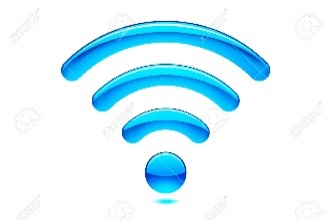 Mục tiêu:
- Biết cách sao chép màu từ màu của bức vẽ có sẵn.
Thứ năm ngày 10 tháng 11 năm 2022
Tin học
Bài 4:  Sao chép màu (tiết 1)
A. HOẠT ĐỘNG CƠ BẢN.
Hoạt động 1: Vẽ các hình theo mẫu sau.
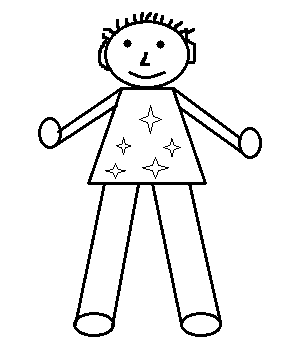 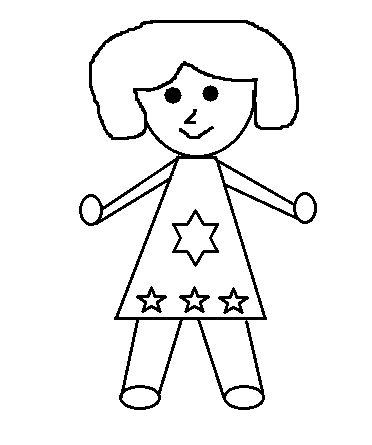 Thứ năm ngày 10 tháng 11 năm 2022
Tin học
Bài 4:  Sao chép màu (tiết 1)
A. HOẠT ĐỘNG CƠ BẢN.
Hoạt động 2:  Em tô màu cho hình thứ nhất rồi thực hiện sao chép màu đã tô cho hình thứ nhất để tô cho hình thứ hai theo hướng dẫn.
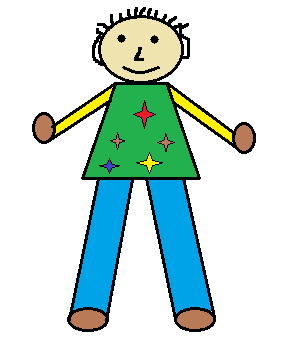 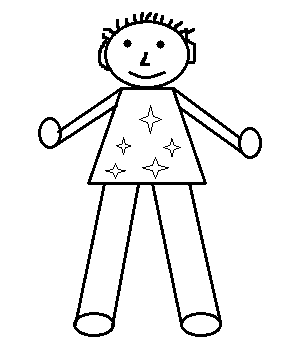 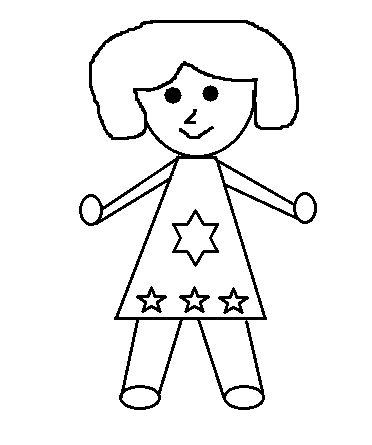 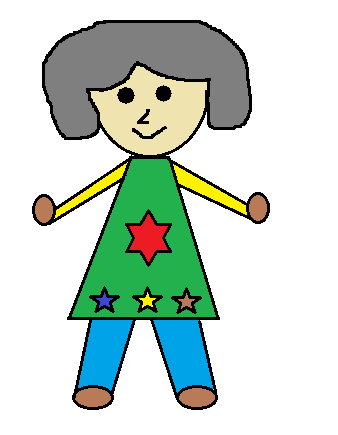 Thứ năm ngày 10 tháng 11 năm 2022
Tin học
Bài 4:  Sao chép màu (tiết 1)
A. HOẠT ĐỘNG CƠ BẢN.
Hoạt động 2:  Em tô màu cho hình thứ nhất rồi thực hiện sao chép màu đã tô cho hình thứ nhất để tô cho hình thứ hai theo hướng dẫn.
Các bước thực hiện.
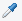 Bước 1: Chọn công cụ lấy màu Color picker.
Bước 2: Di chuyển công cụ lấy màu vào mảng màu cần lấy, nháy chuột.
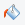 Bước 3: Chọn công cụ tô màu          , di chuyển chuột đến vị trí cần tô, nháy chuột.
B. Hoạt động thực hành
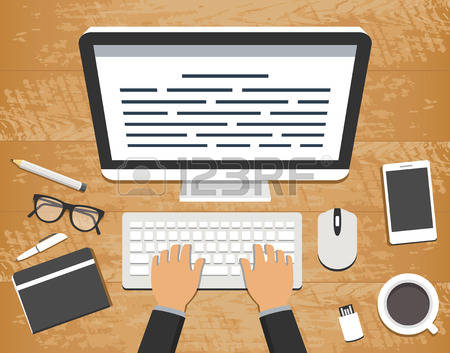 Thứ năm ngày 10 tháng 11 năm 2022
Tin học
Bài 4:  Sao chép màu (tiết 1)
B. HOẠT ĐỘNG THỰC HÀNH.
1. Em thực hiện các yêu cầu sau:
a/ Vẽ hình quả bóng rồi tô màu theo mẫu.
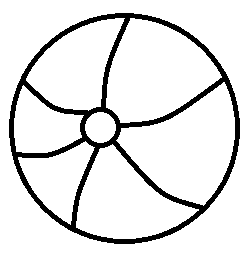 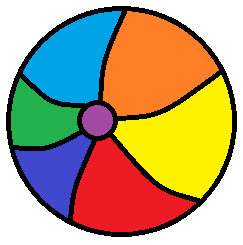 b/ Vẽ thêm các quả bóng tương tự, sử dụng công cụ sao chép màu để tạo ra nhiều quả bóng có màu sắc khác nhau.
Trò chơi
Ai anh ai đúng
Câu 1: Để sao chép màu em sử dụng công cụ nào sau đây?
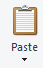 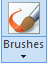 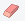 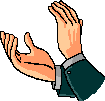 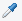 A
C
D
B
Câu 2: Để tô màu cho hình vẽ em sử dụng công cụ nào sau đây?
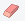 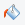 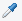 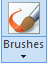 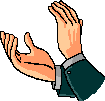 A
B
C
D
Trò chơi
Ai anh ai đúng
Câu 3: Em hãy sắp xếp các bước thực hiện để sao chép màu?
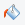 2. Chọn công cụ tô màu          , di chuyển chuột đến vị trí cần tô, nháy chuột.
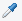 3. Chọn công cụ lấy màu Color picker            .
1. Di chuyển công cụ lấy màu vào mảng màu cần lấy, nháy chuột.
A. 2-1-3
B. 1-3-2
C. 3-1-2
D. 3-2-1
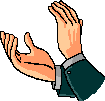 Tiết học đến đây kết thúc.
Chúc thầy cô giáo sức khỏe
Chúc các em chăm ngoan học giỏi